Wählen Sie eine Farbe
Stress
Ich schlafe pro Nacht...
5> Stunden
5-7 Stunden
8< Stunden
Haben Sie oft Kopfschmerzen?
Ja
Nein
Wählen Sie ein Getränk
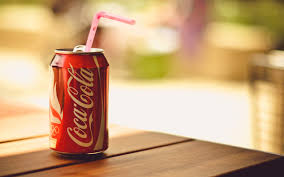 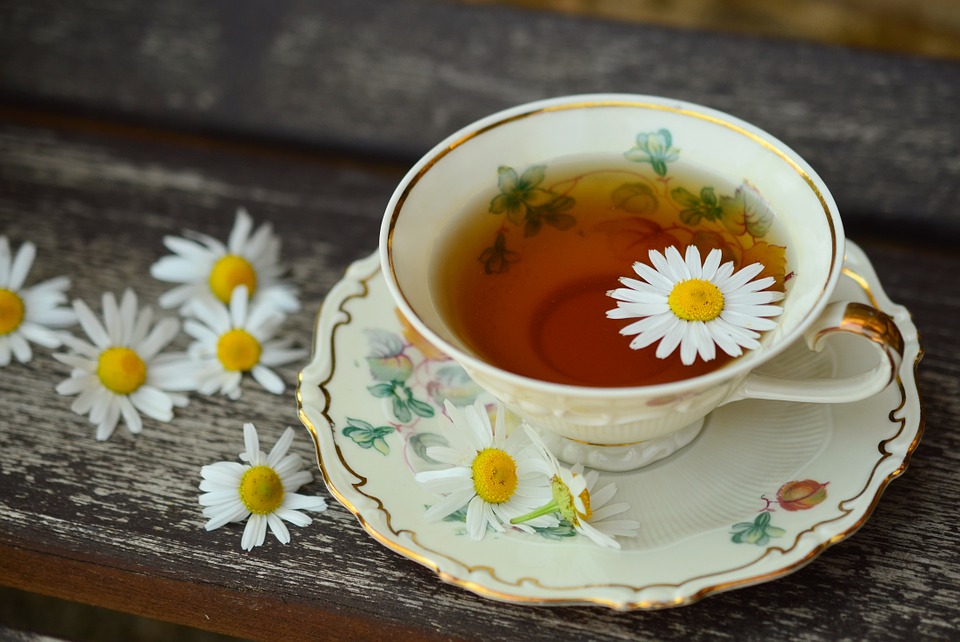 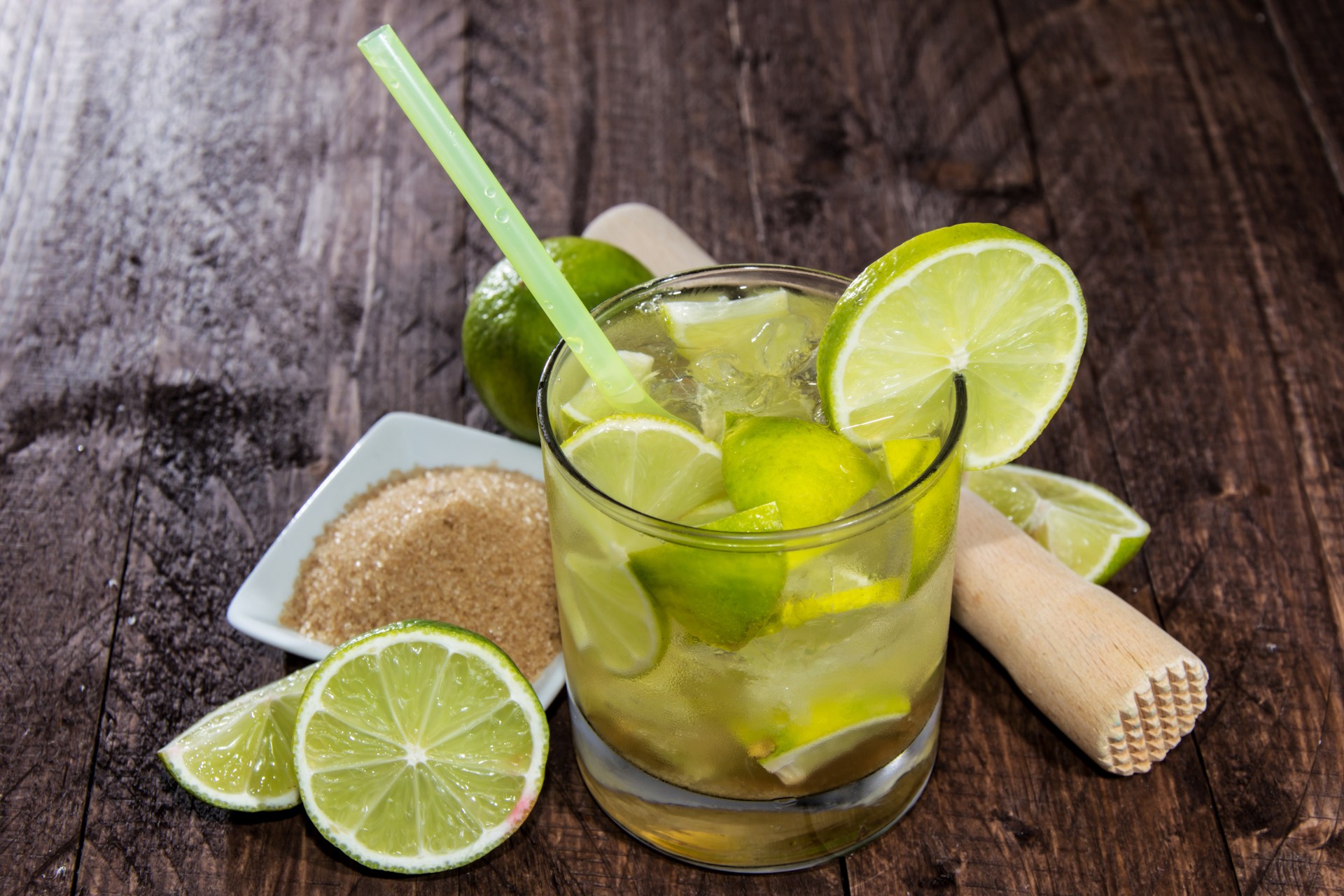 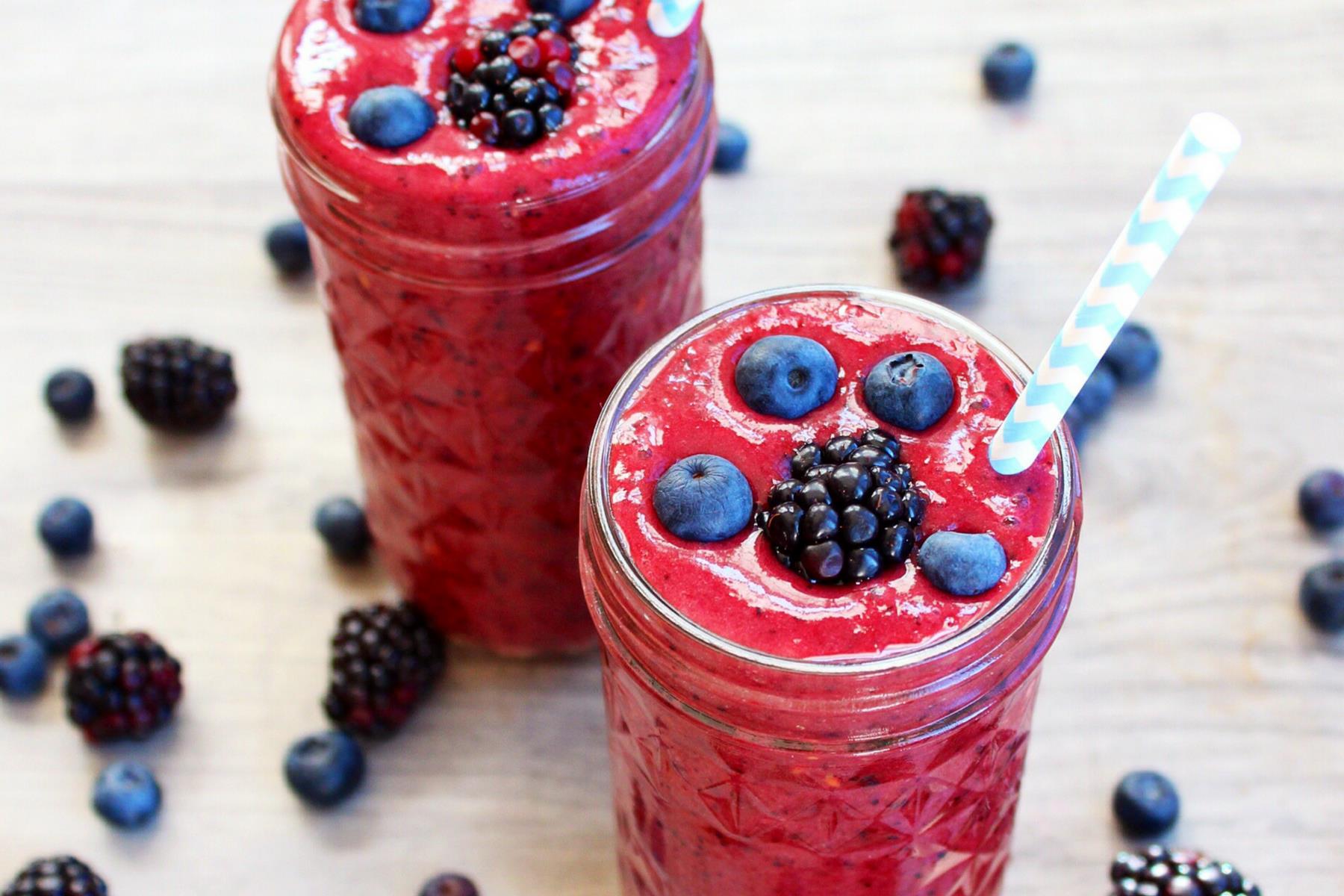 Sie sind eher...
optimistisch 
pessimistisch
Ich höre ... laute Musik
nie
wöchentlich 
jeden Tag
mehrmals täglich
Wären Sie manchmal lieber eine Katze?
ja 
nein
nein, aber manchmal 
wäre ich gern ein Vogel
Haben Sie hohe Erwartungen an sich oder an Andere?
ja 
nein
Wie sehen Ihre Traumferien aus?
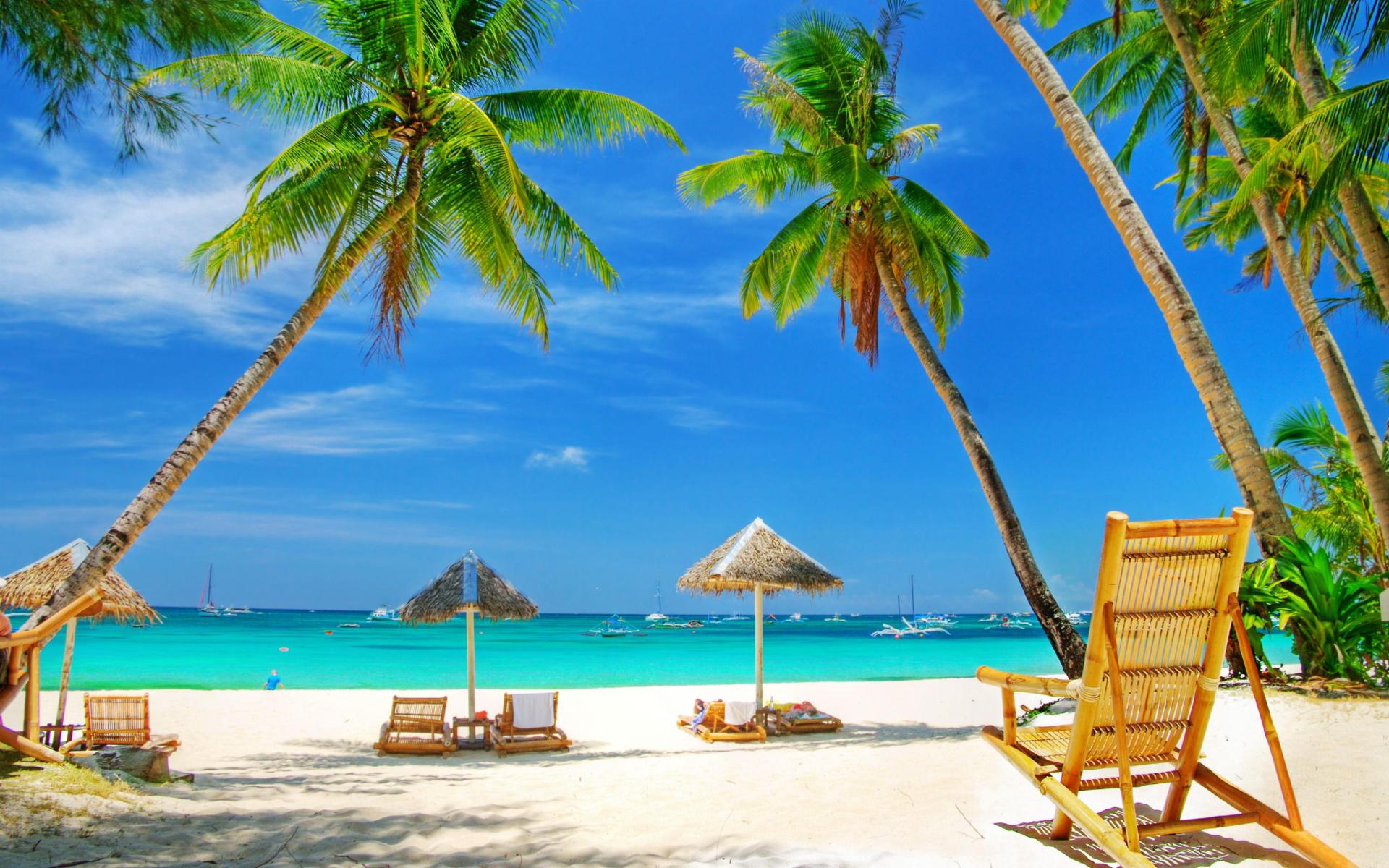 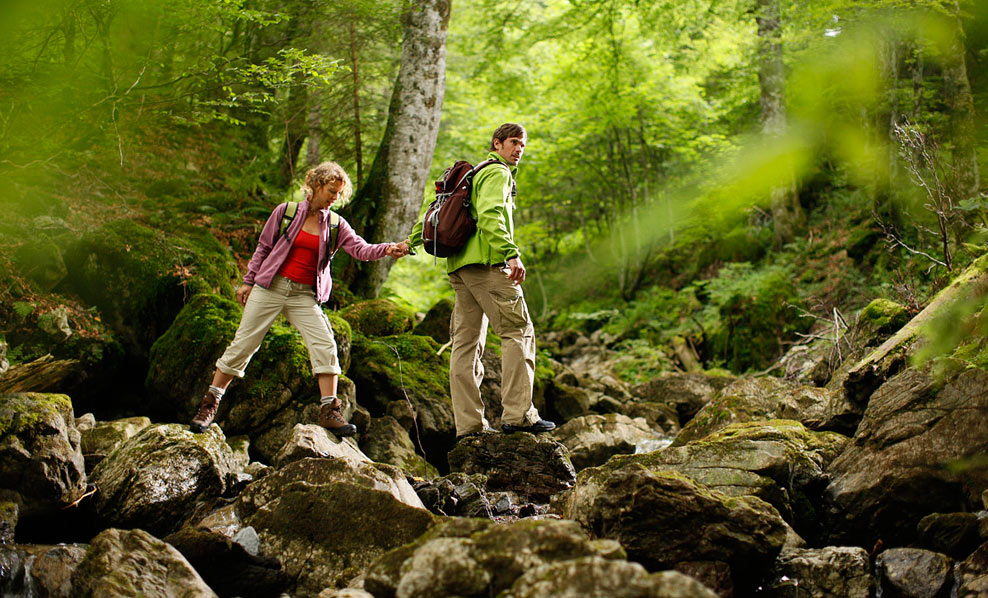 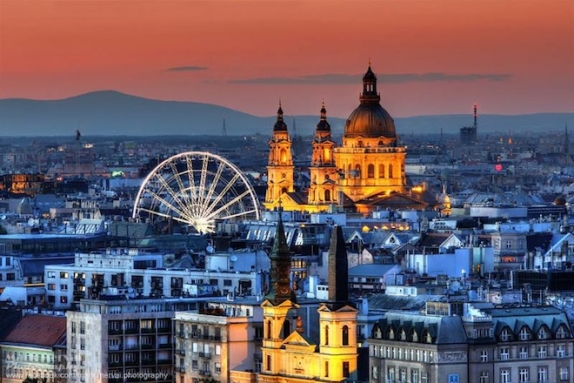 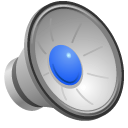 Sie messen sich oft an anderen. Verwechseln Sie Ihr Glück nicht mit dem der Übrigen. Sobald Sie mit sich selbst ins Reine kommen, erlangen Sie wahre Zufriedenheit.
Wie sehen Ihre Traumferien aus?
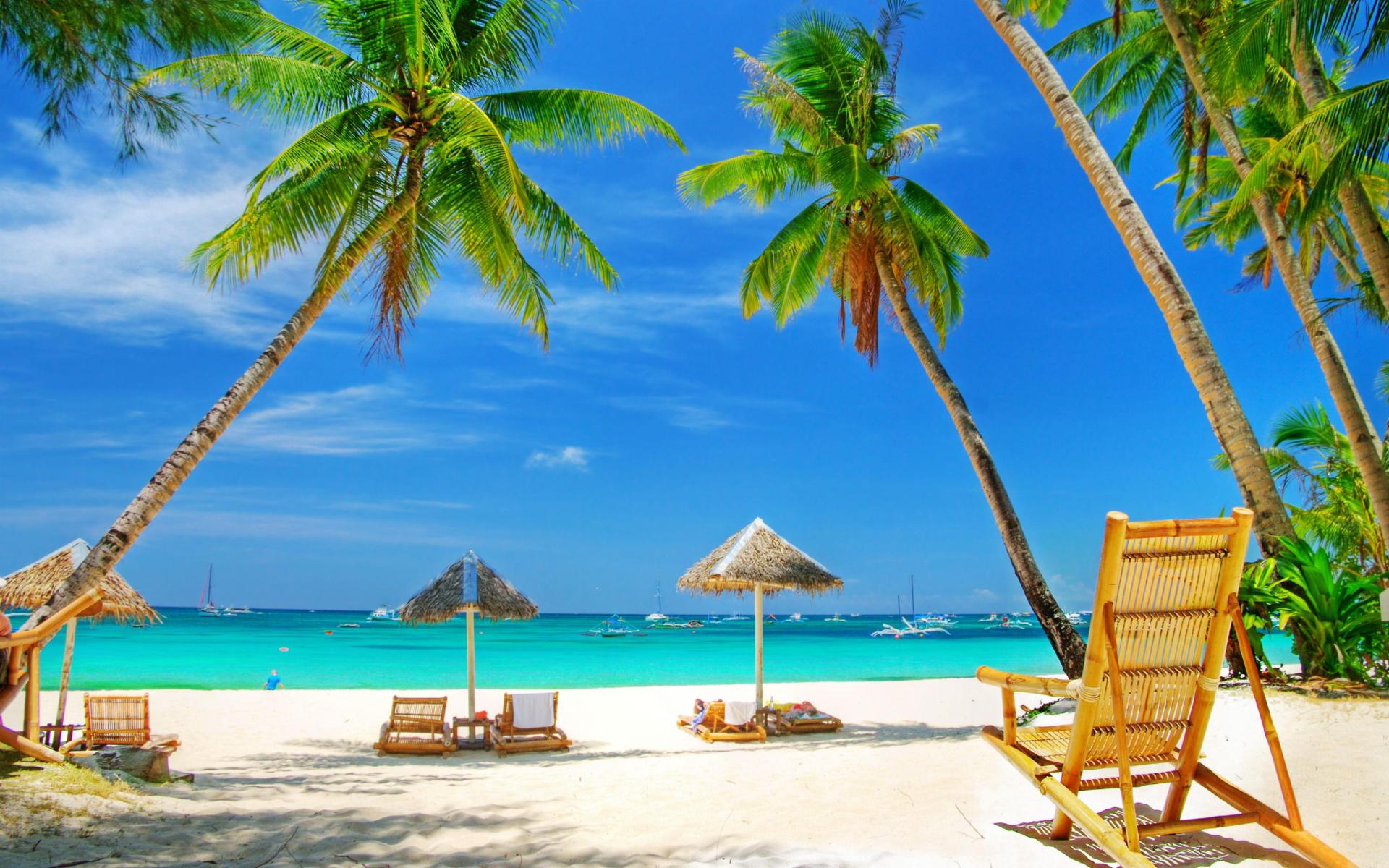 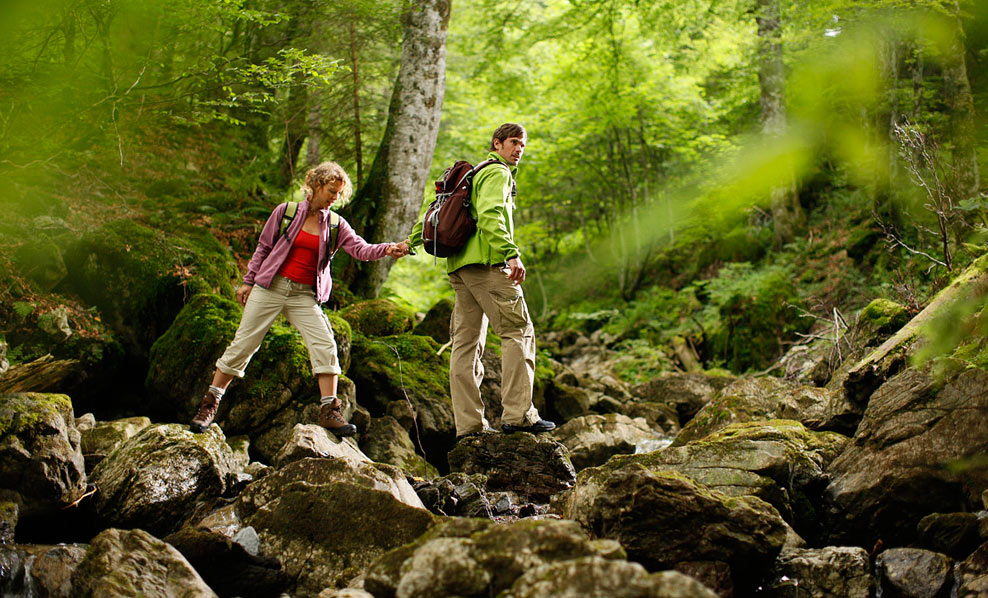 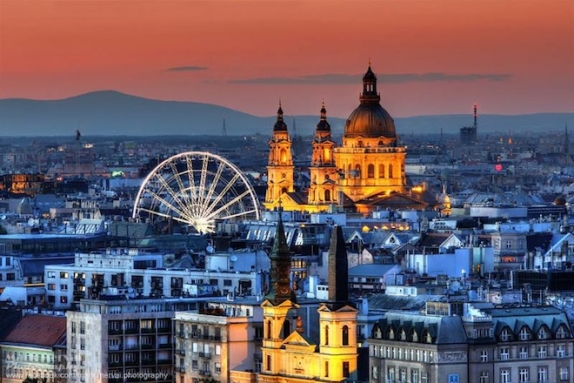 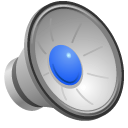 Eine Portion Selbstvertrauen würde Ihnen gut tun. Um zu wahrem Glück zu gelangen, muss aus der Raupe ein Schmetterling werden. Breiten Sie Ihre Flügel aus und befreien Sie sich von Ihren Lasten.
Hatten Sie in Ihrer Kindheit ein verstörendes Erlebnis (Tod, Unfall, Trennung...)?
Nein 
Ja
Seit meinem letzten Stuhlgang...
ist eine Stunde vergangen
ist ein Tag vergangen
sind mehrere Tage vergangen
ist eine Woche vergangen
Wären Sie manchmal lieber eine Katze?
ja 
nein
nein, aber manchmal 
wäre ich gern ein Vogel
Nehmen Sie sich aktiv Zeit für sich selbst?
ja 
nein, ich brauch das nicht
nein, aber ich würde gerne
Nehmen Sie sich aktiv Zeit für sich selbst?
ja 
nein, ich brauch das nicht
nein, aber ich würde gerne
Nehmen Sie sich aktiv Zeit für sich selbst?
ja 
nein, ich brauch das nicht
nein, aber ich würde gerne
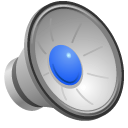 Sie sind ein sehr harmoniebedürftiger Mensch. Akzeptieren Sie die Situationen, so wie sie sind. Die Welt dreht nur in eine Richtung.
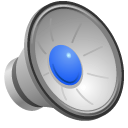 Ihnen mangelt es manchmal an Fantasie. Die mentalen Lasten, die Sie sich selber aufbürden, lassen ihre kreativen Ader vertrocknen. Suchen Sie nach dem Regenbogen in ihrem Innern und helfen Sie dem Fluss ihrer Kreativität wieder auf die Sprünge.
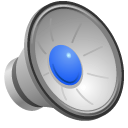 Sie sind ein Freigeist. Halten Sie sich nicht zurück und lassen Sie die Pferde mit Ihnen durchgehen. Was andere denken, spielt keine Rolle.